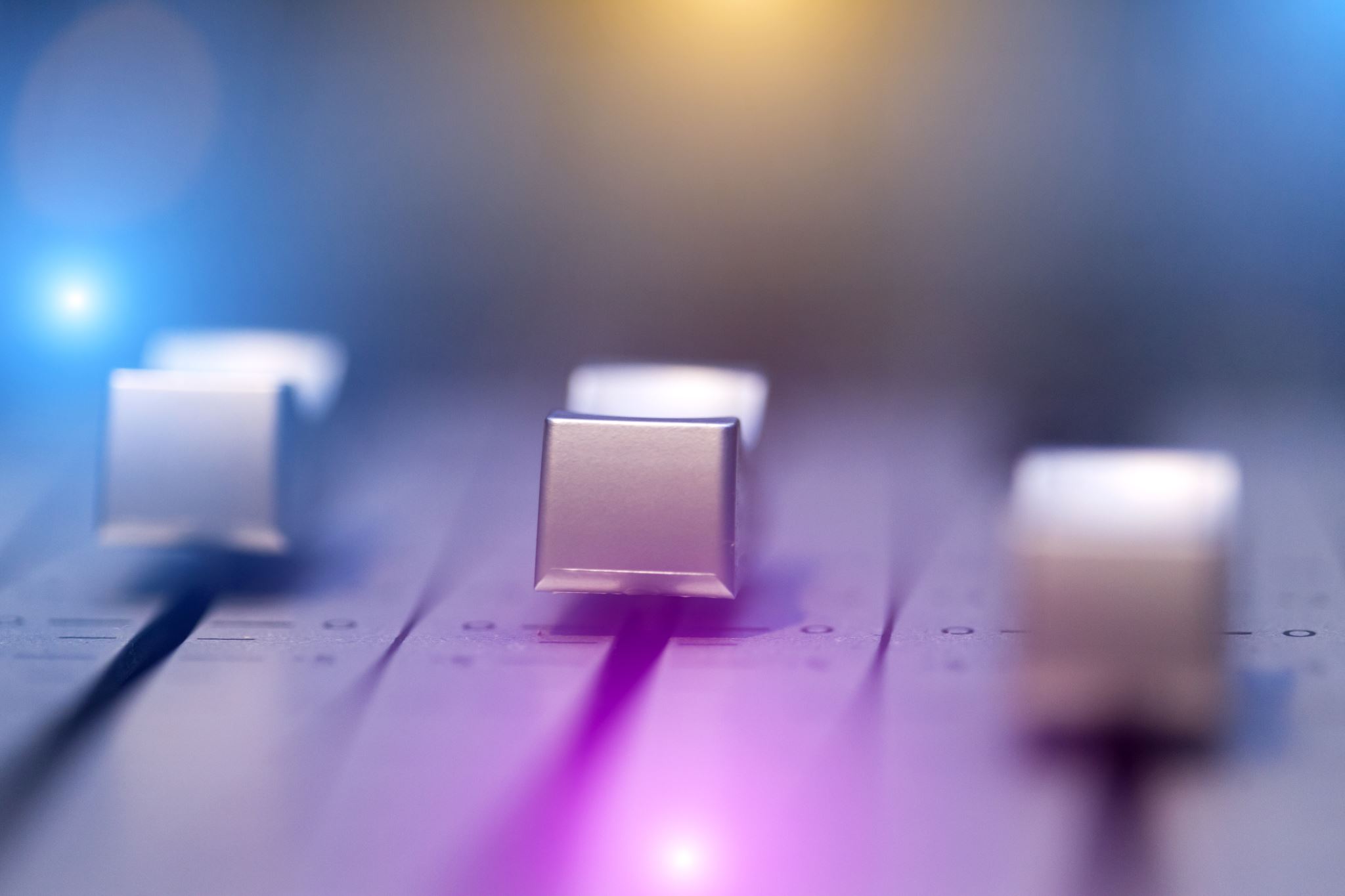 Conversion MIDI - DMX
Aymeric Jacquemin - Grégoire De Beauvais - Oscar Boucher - Esther Bommelaer - Sara Bassil.
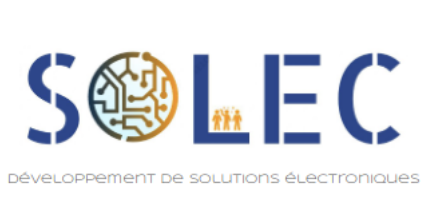 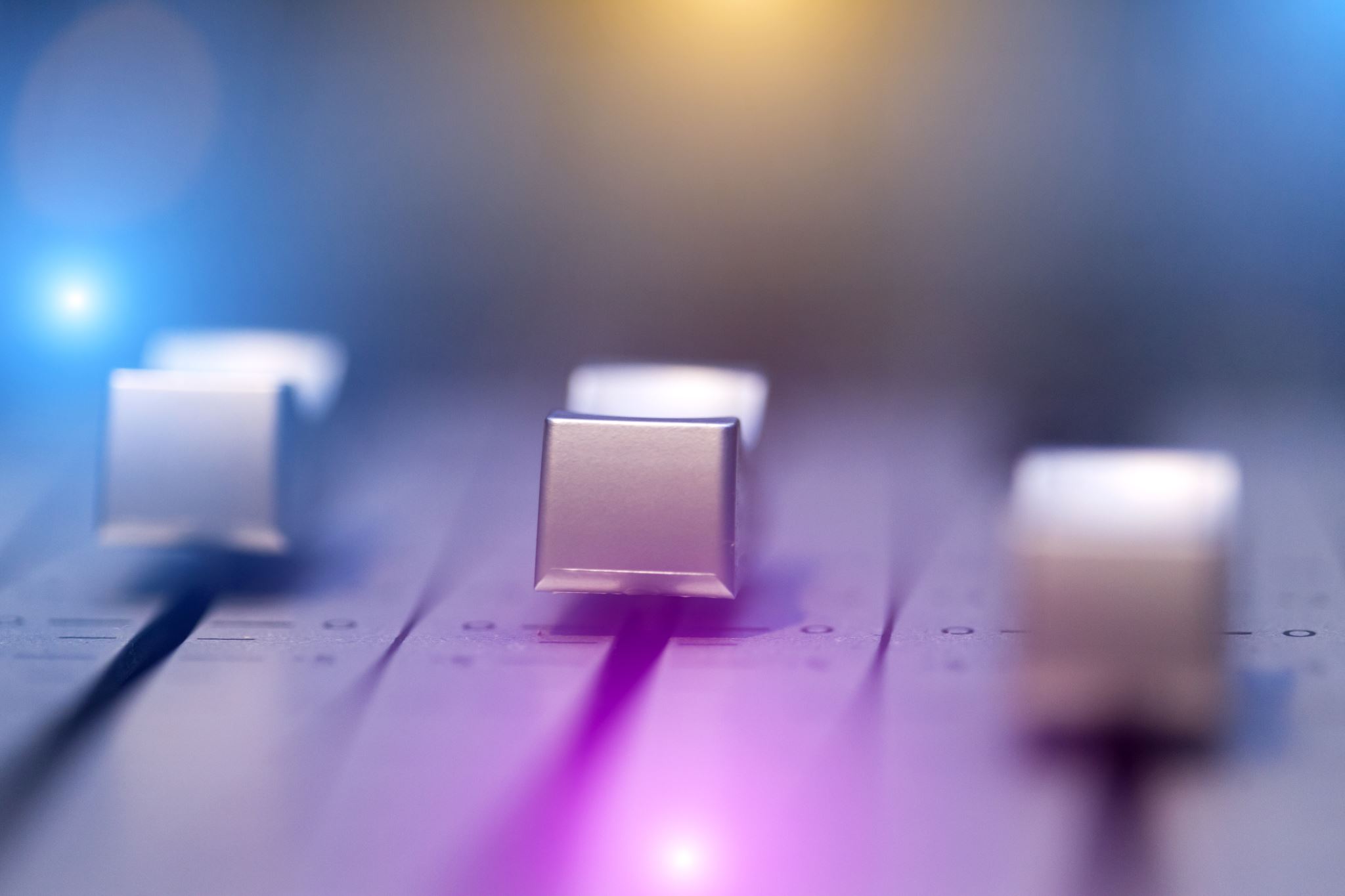 Plan :  1. Contexte2. Cahier des charges3. Matériel4. Étapes clés5. Répartition du travail Démonstration
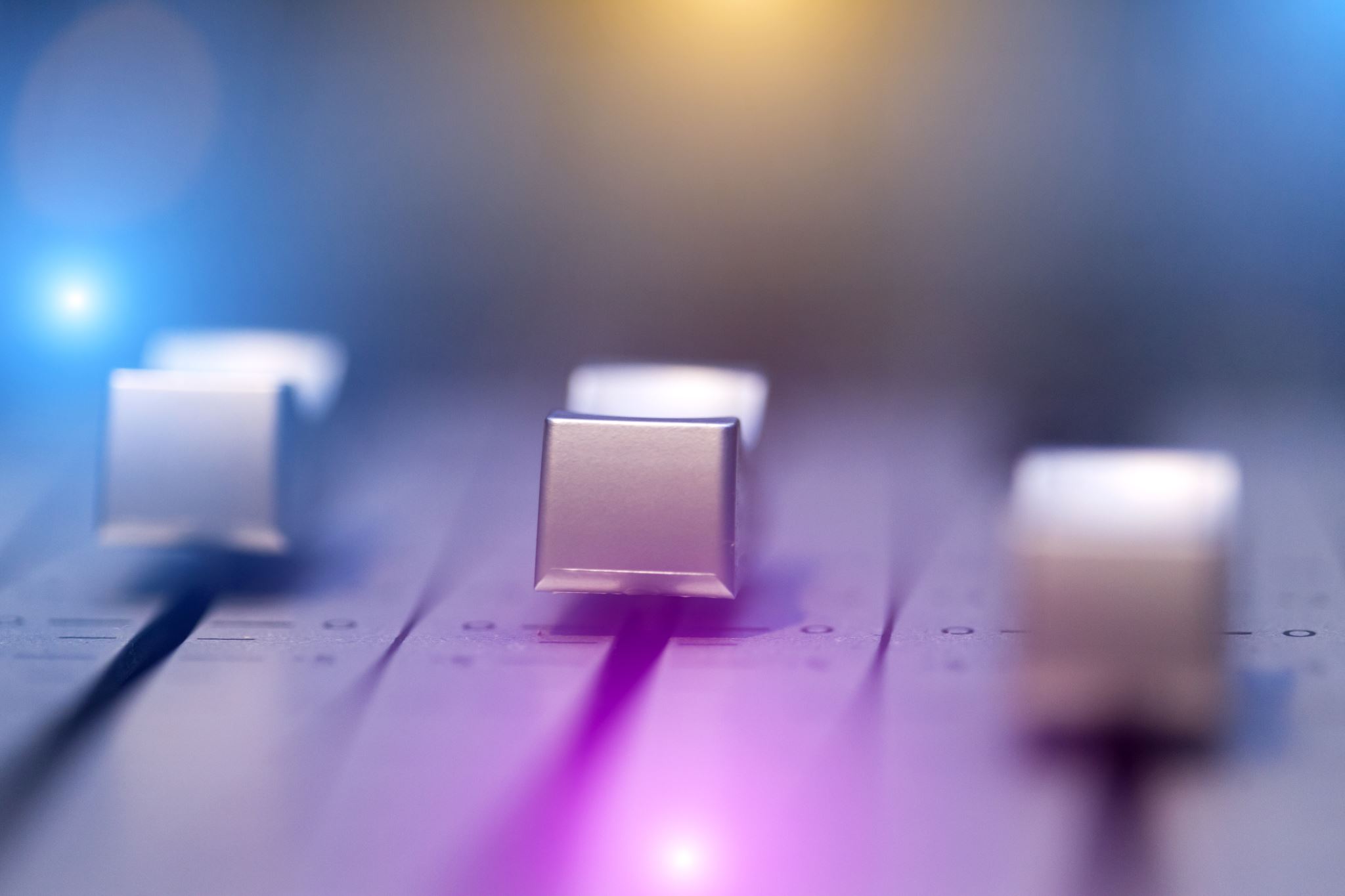 1. Contexte :
Client : Laserwave
Problématique : Conversion MIDI-DMX ergonomique 
Bonus : Séquences préprogrammées
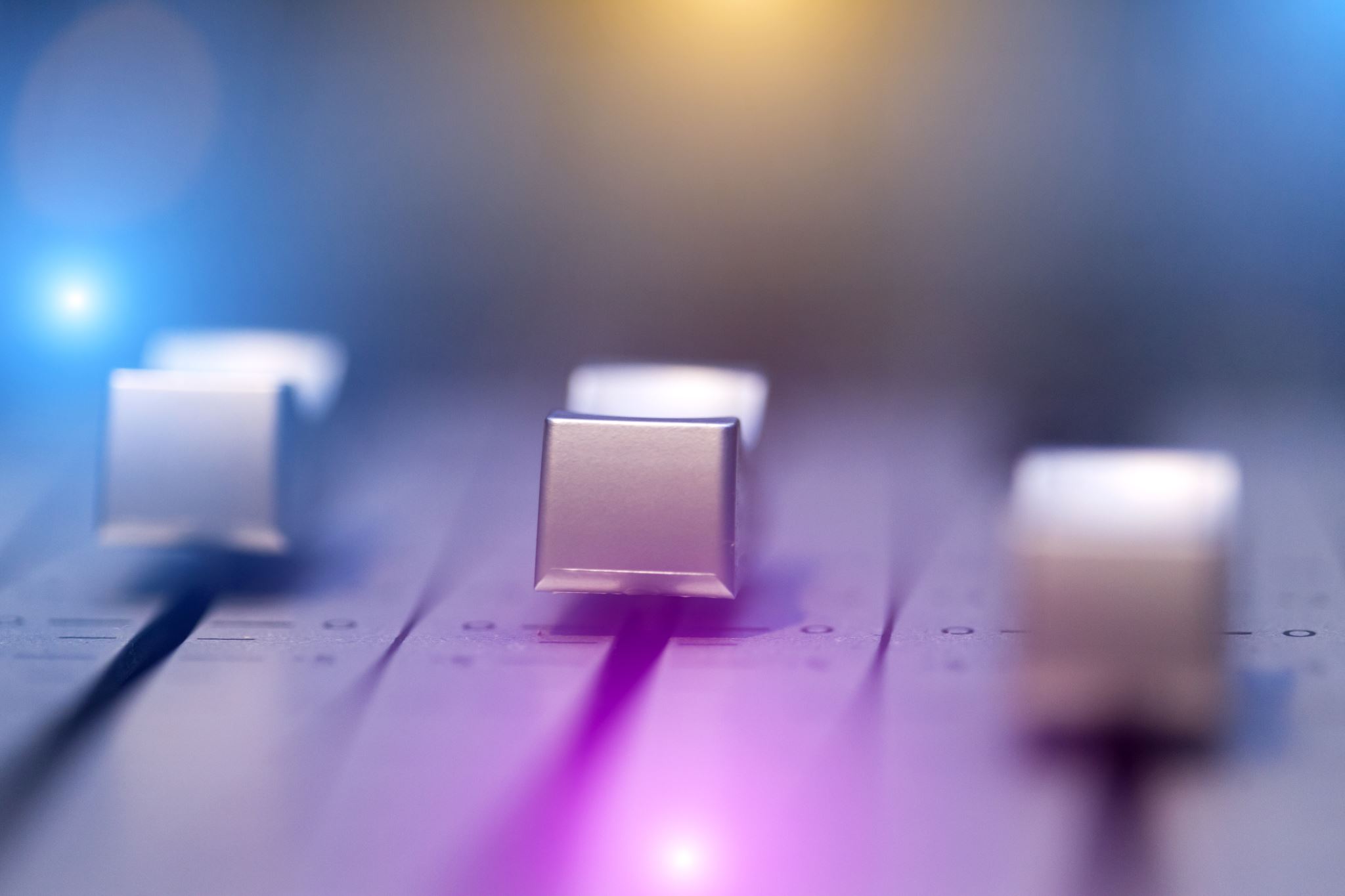 2. Cahier des charges :
Le système doit réaliser une conversion MIDI - DMX
Les conversions fonctionnent quelque soit la lampe utilisée
Le système mis en place doit être ergonomique
La commande doit être en temps réel 
Contrôle par un pad de commande
Contrôle par un ordinateur
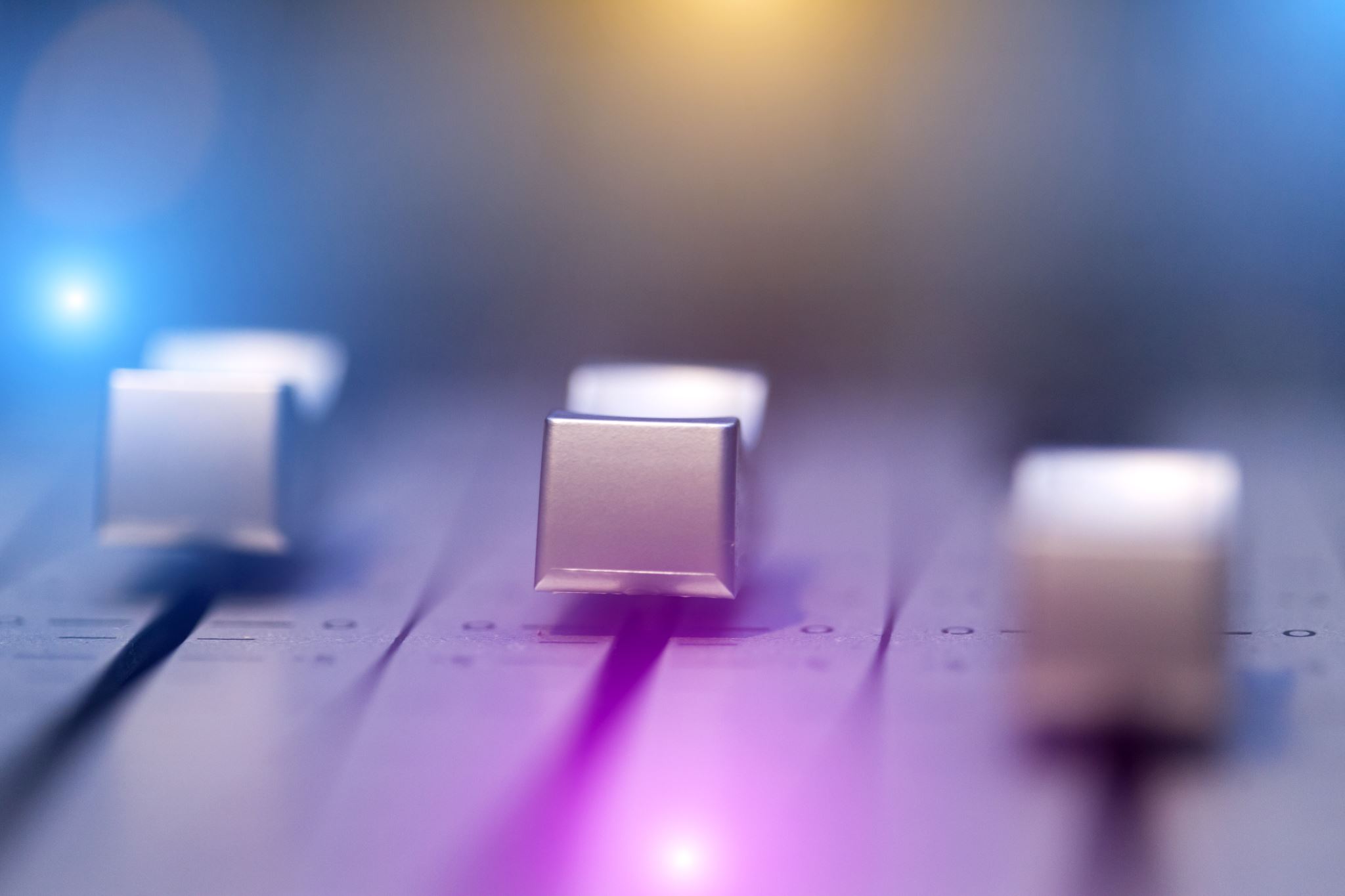 3. Matériel  :
Carte Nucléo
MPD26 
Bandes de lyres : LVPT12
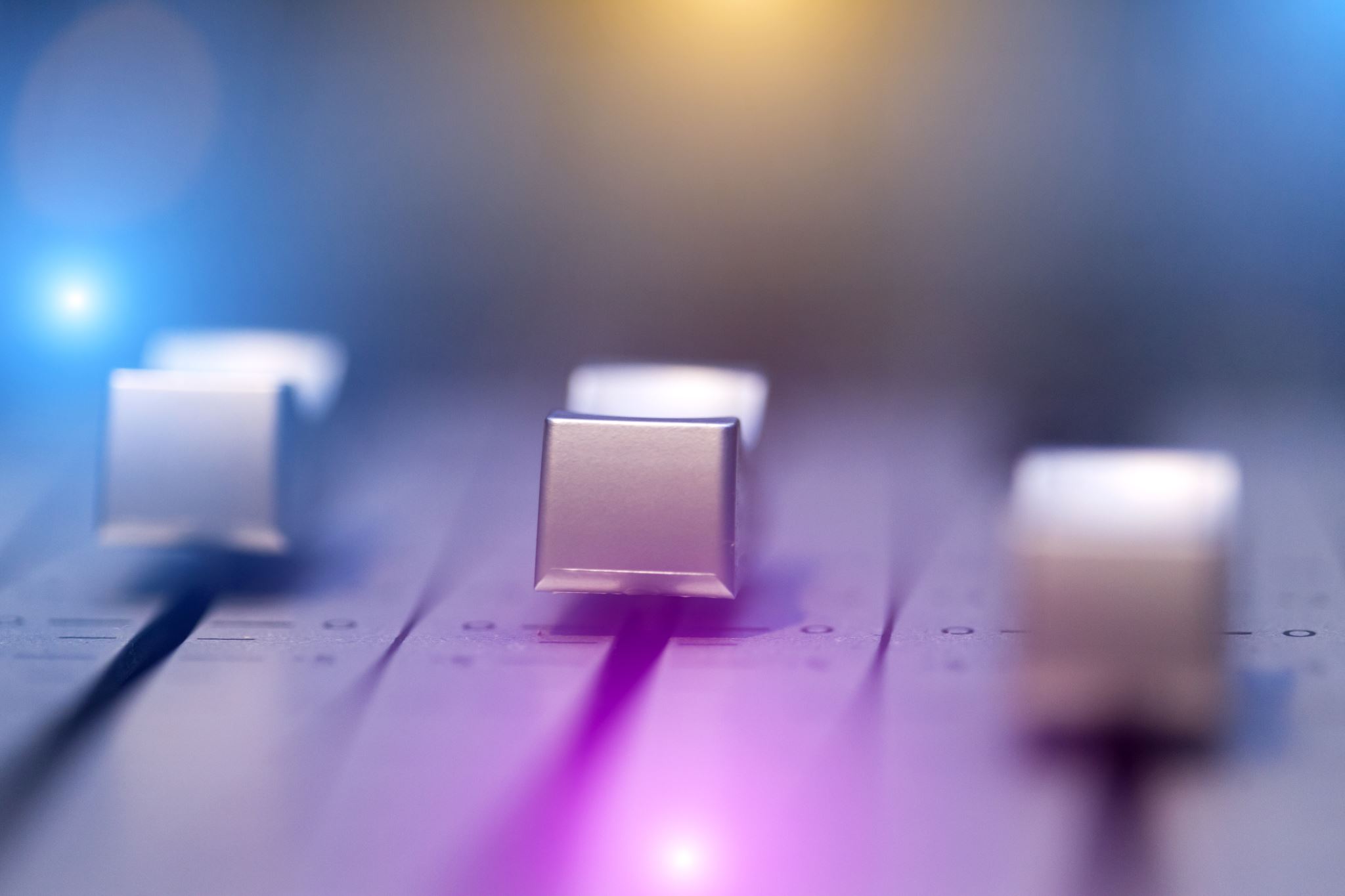 4. Étapes clés :
Électronique : 
Multiplexeur 
Informatique 
Pilotage du pad 
Interface graphique
5. Répartition du travail :
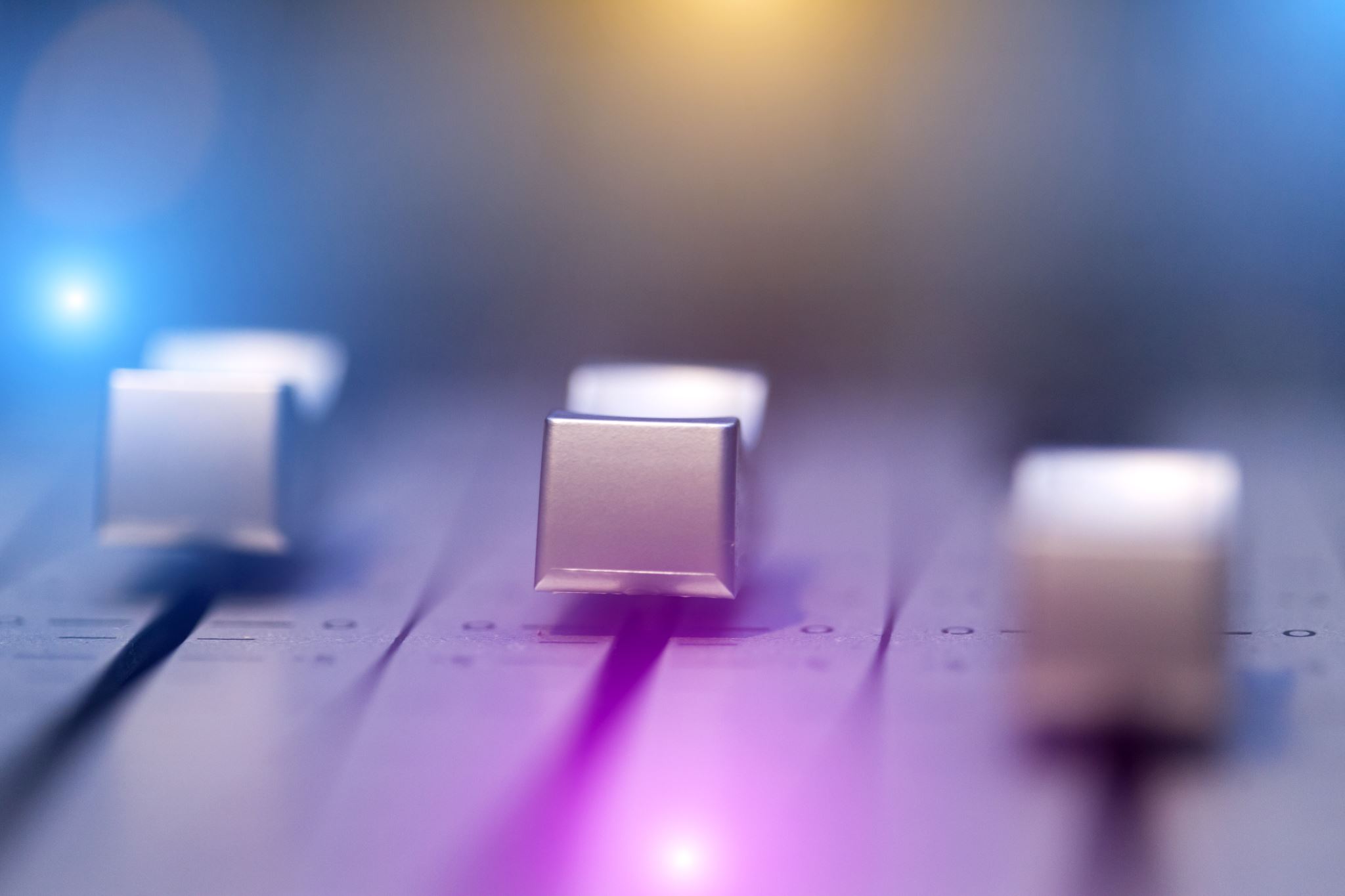 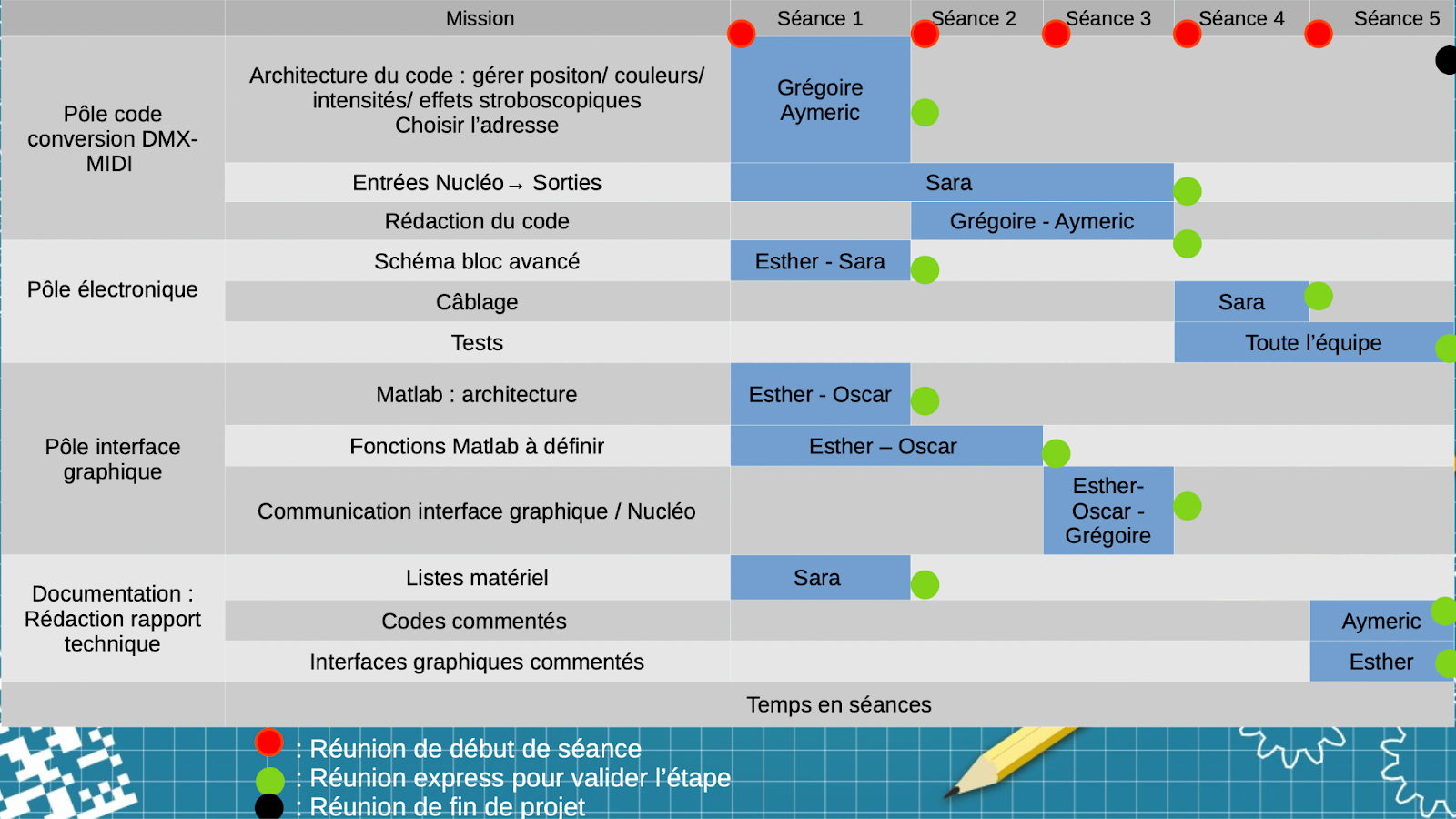 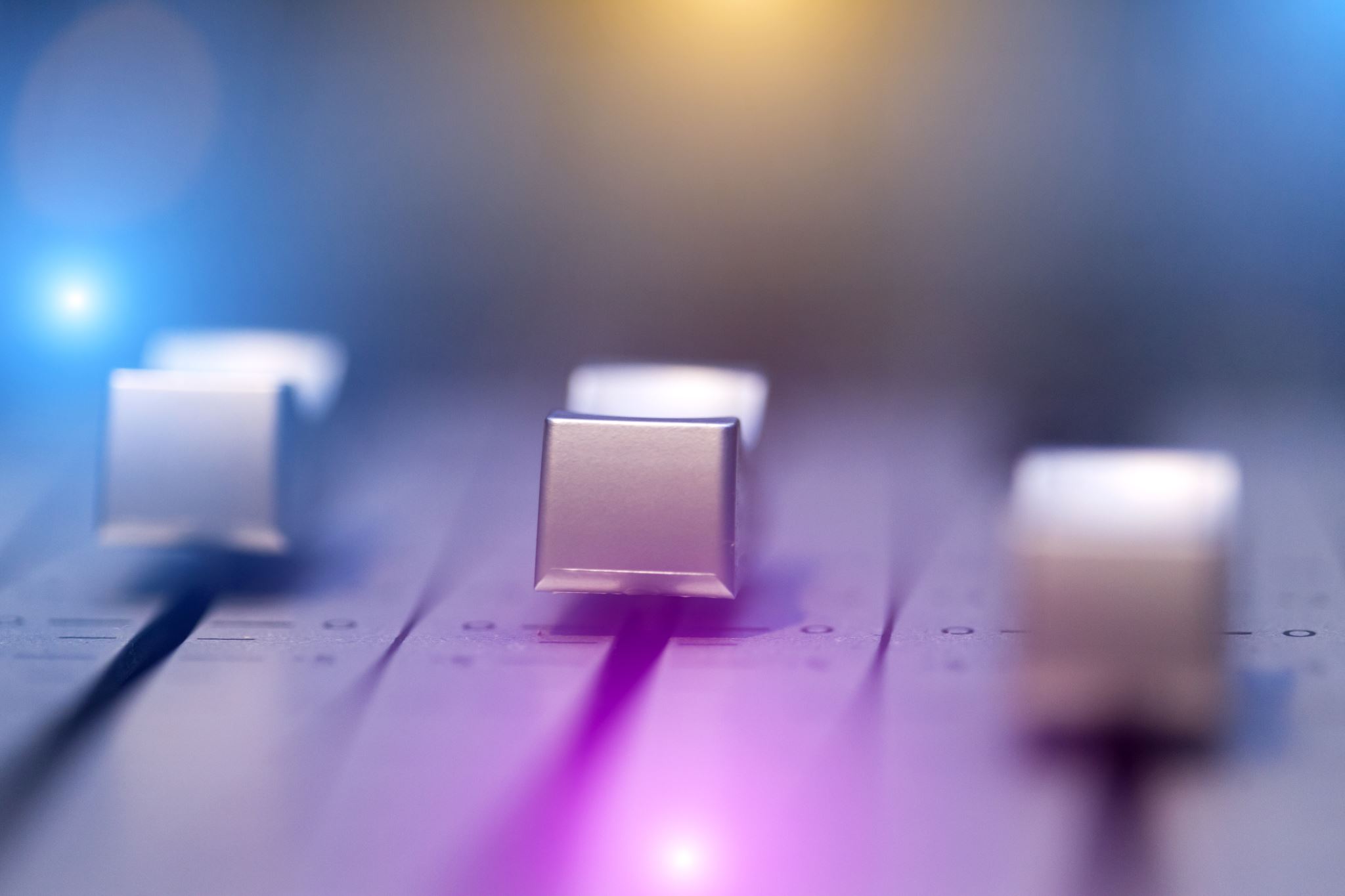  DÉMONSTRATION CLIENT